Беляева Светлана Юрьевна
учитель начальных классов 
ГБОУ СОШ №1163
г. Москвы
Этот зверь живёт лишь дома.С этим зверем все знакомы.У него усы, как спицы.Он мурлыча песнь поёт,Только мышь его боится…Угадали? Это…
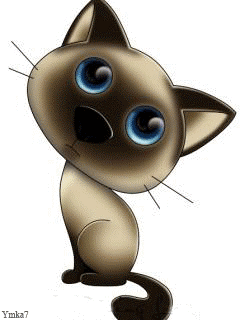 В мире известно около 60 пород кошек. Большинство всех кошек, которые живут в наших квартирах, ни к какой породе не относятся. Их называют просто – домашние кошки.
Ох уж эти кошки!
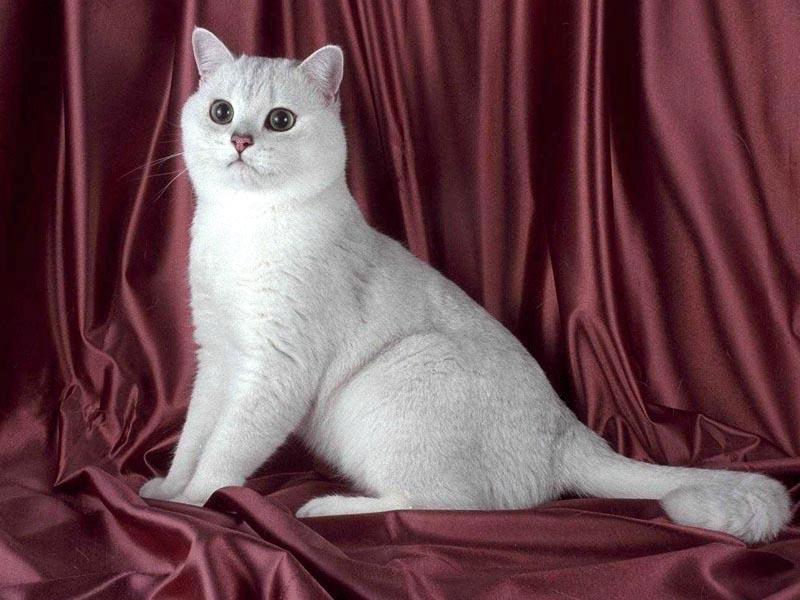 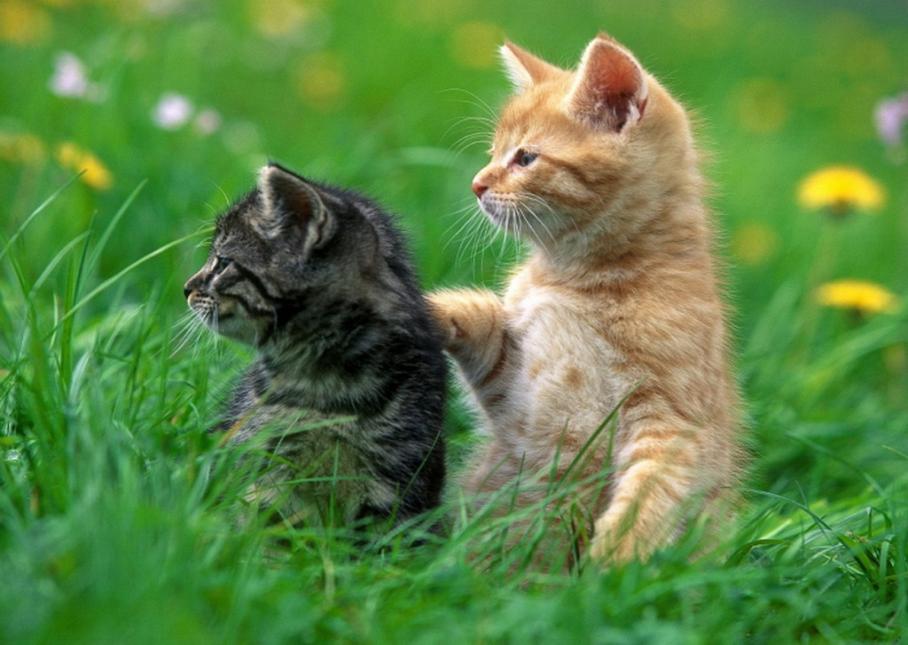 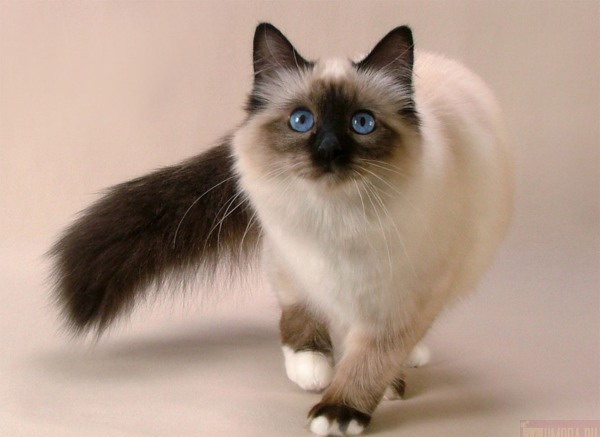 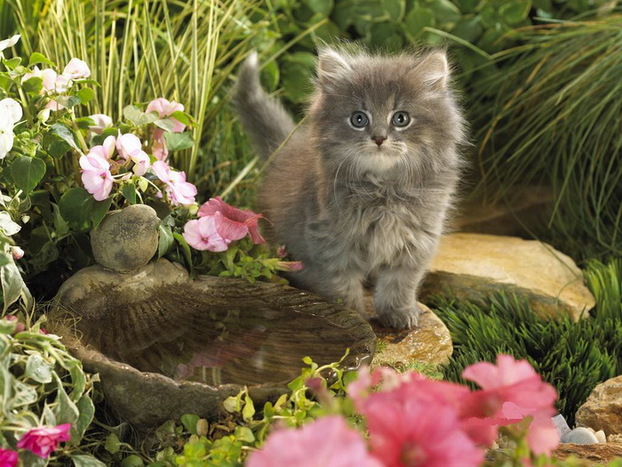 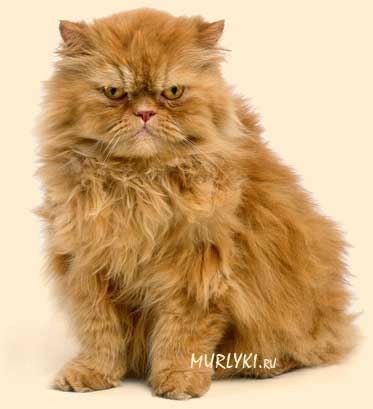 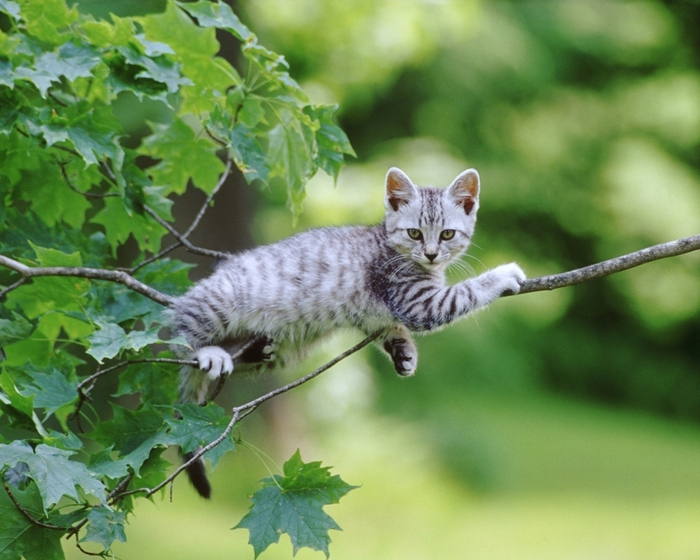 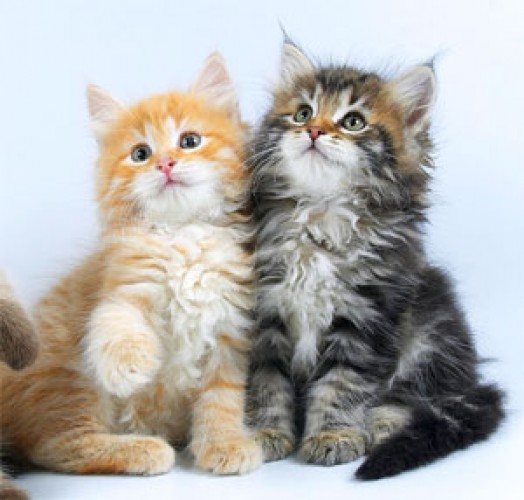 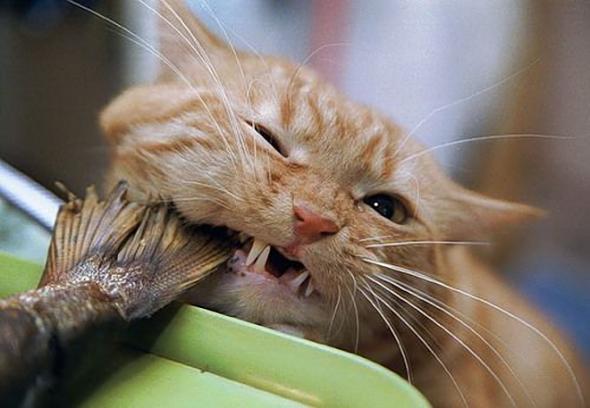 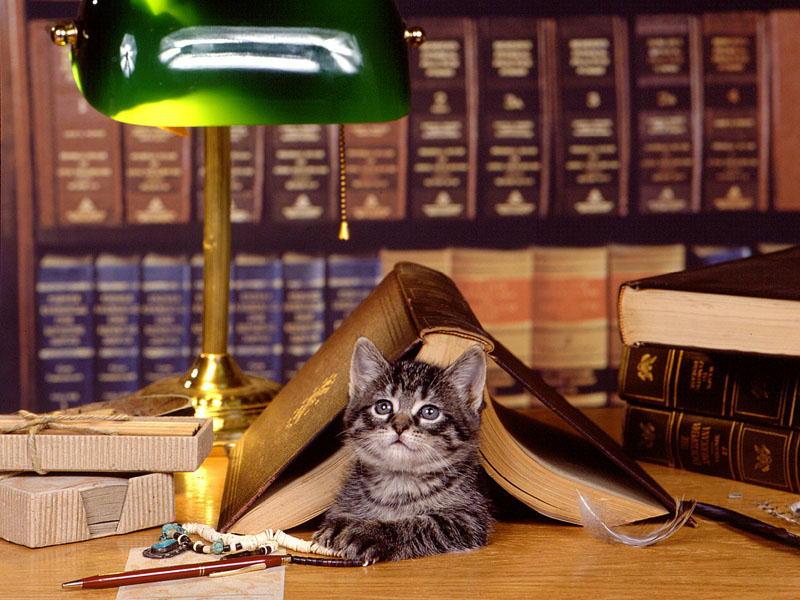 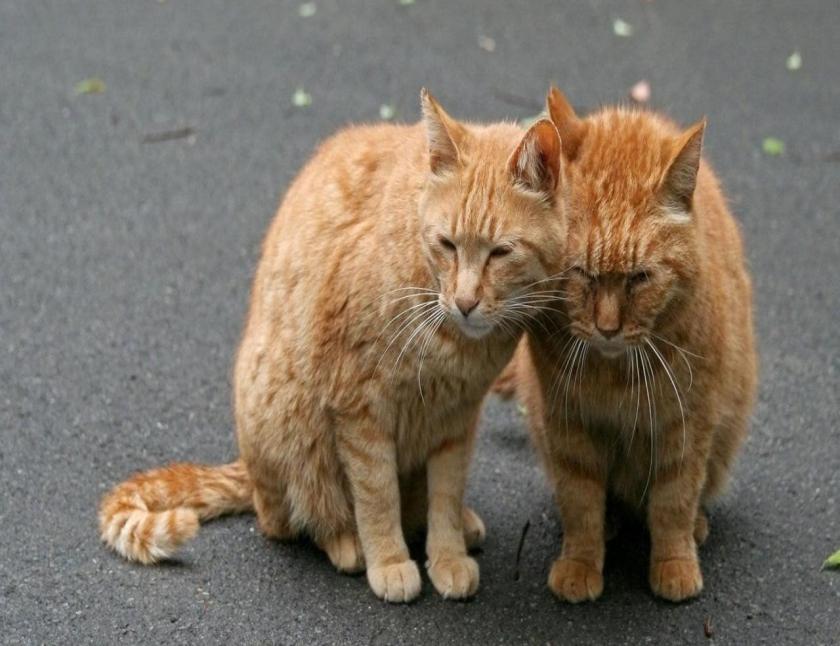 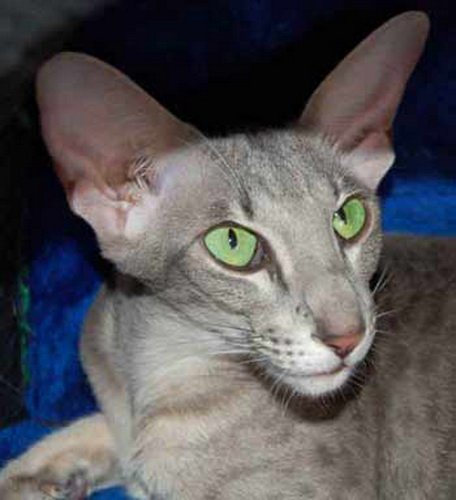 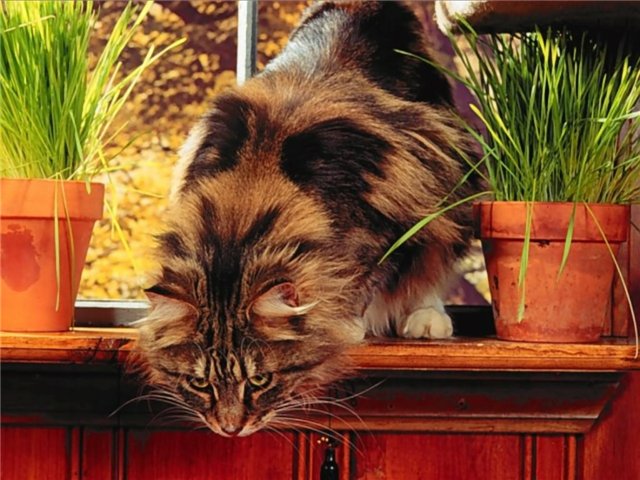 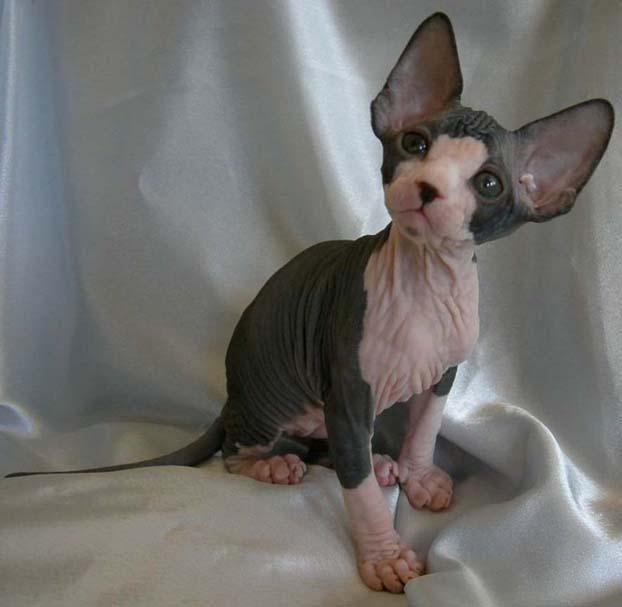 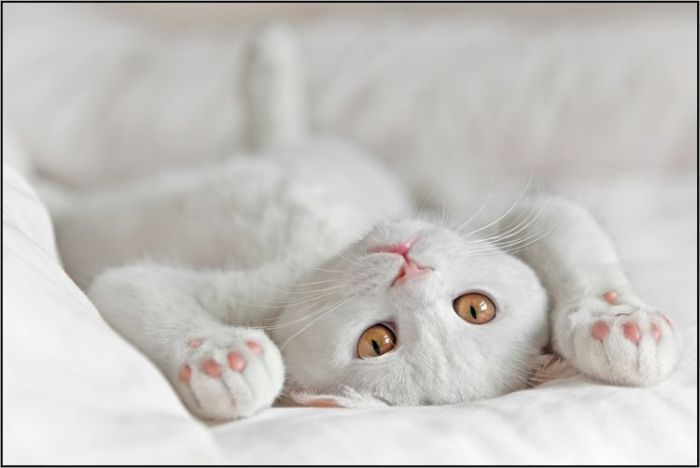 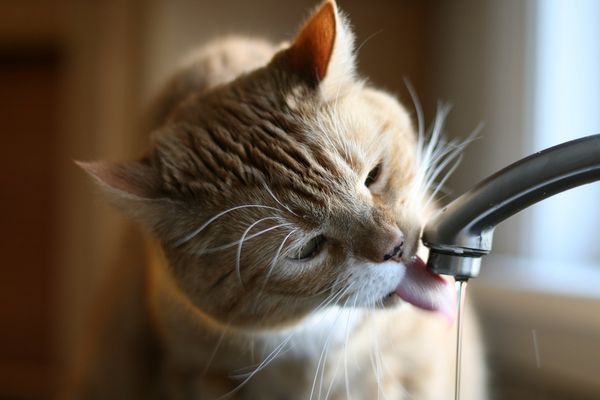 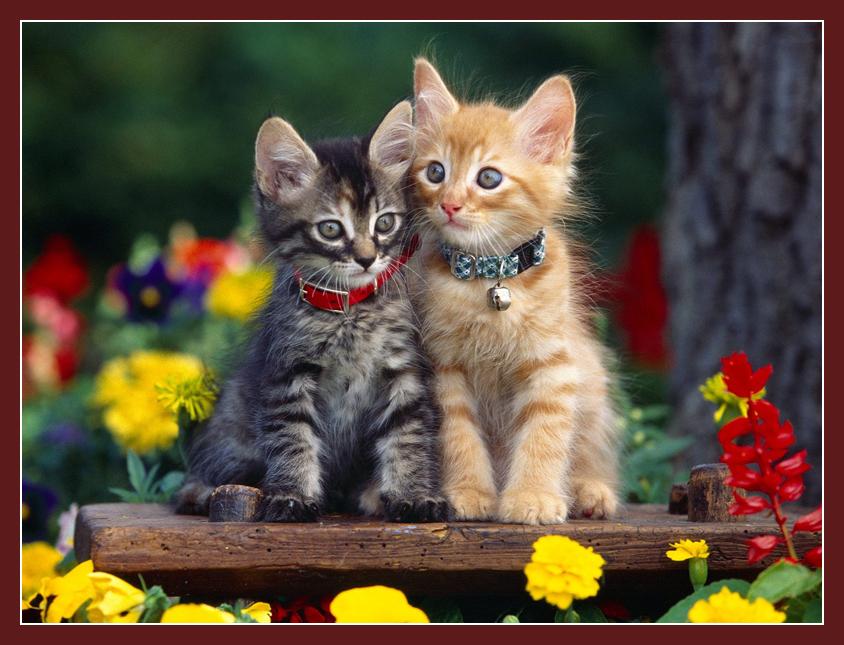 Нарисовать кошку можно разную: греющуюся на солнышке, подстерегающую добычу или игривую.
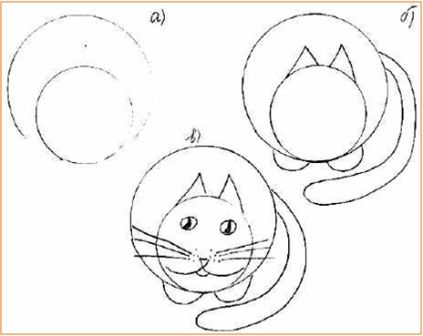 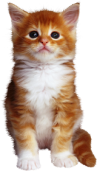 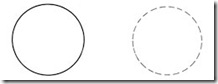 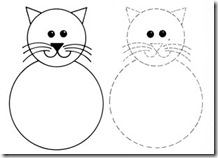 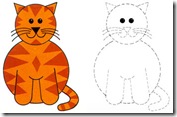 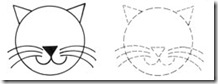 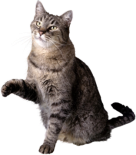 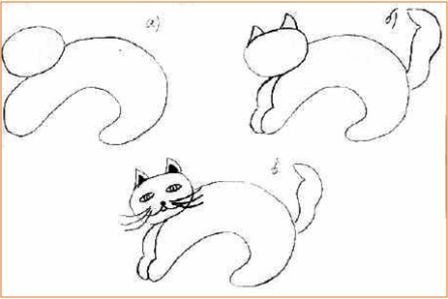 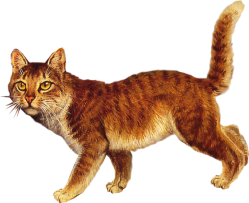 РАБОТЫ  УЧАЩИХСЯ  1 «Б» КЛАССА
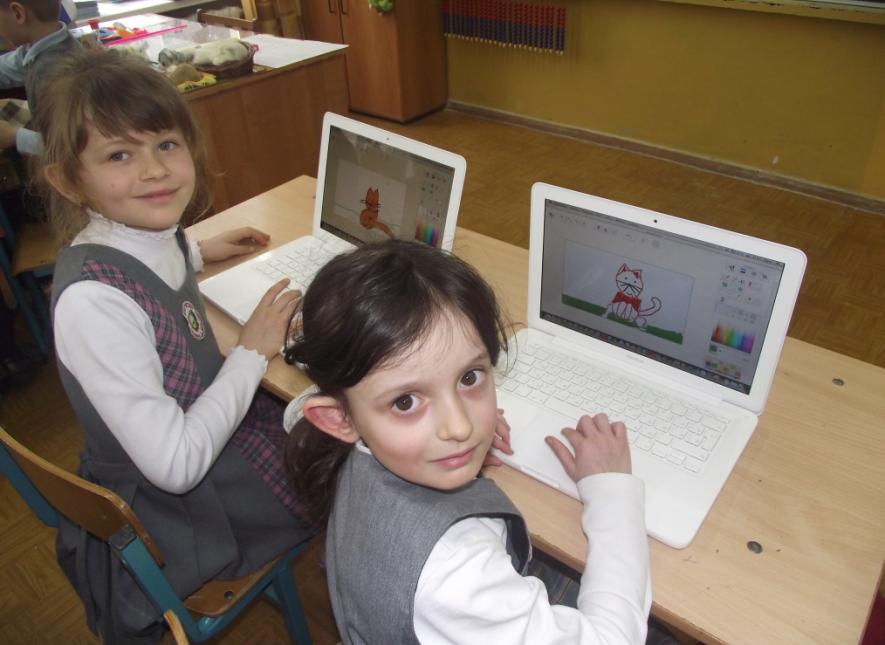 Ресурсы
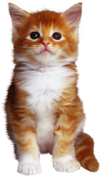 http://vsyako-razno.ru/6111-risovannie-koshki-20-kartinok.html 
http://super-detki.info/2008/01/11/risuem-koshku/
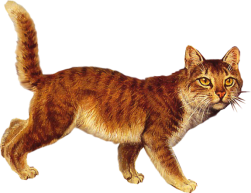 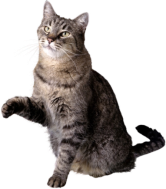 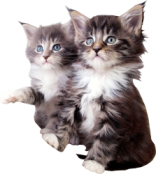